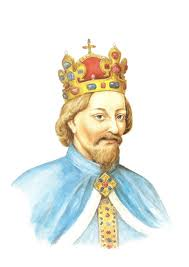 ČESKÝ STÁT V DOBĚ PŘEDHUSITSKÉ
VÁCLAV IV.
nejstarší syn Karla IV. (již ve dvou letech korunován českým králem) 
dál ale vládne Karel IV. 
Václava učí vladařským povinnostem
korunovace – pláč – koláč 
díky otcově pomoci zvolen i králem Sv. říše římské → císařské hodnosti však nedosáhl
kronikáři nazýván jako LÍNÝ KRÁL → sesazen z trůnu SŘŘ (od 1411 římským králem Zikmund
PROBLÉMY SE ŠLECHTOU → po smrti Karla IV. znovu chtějí šlechtici moc a zasahovat do rozhodování → dvakrát zajat a vězněn (poprvé šlechtou, podruhé svým nevl. bratrem Zikmundem) 
na rozdíl od otce si nedokázal se šlechtou Václav IV. poradit
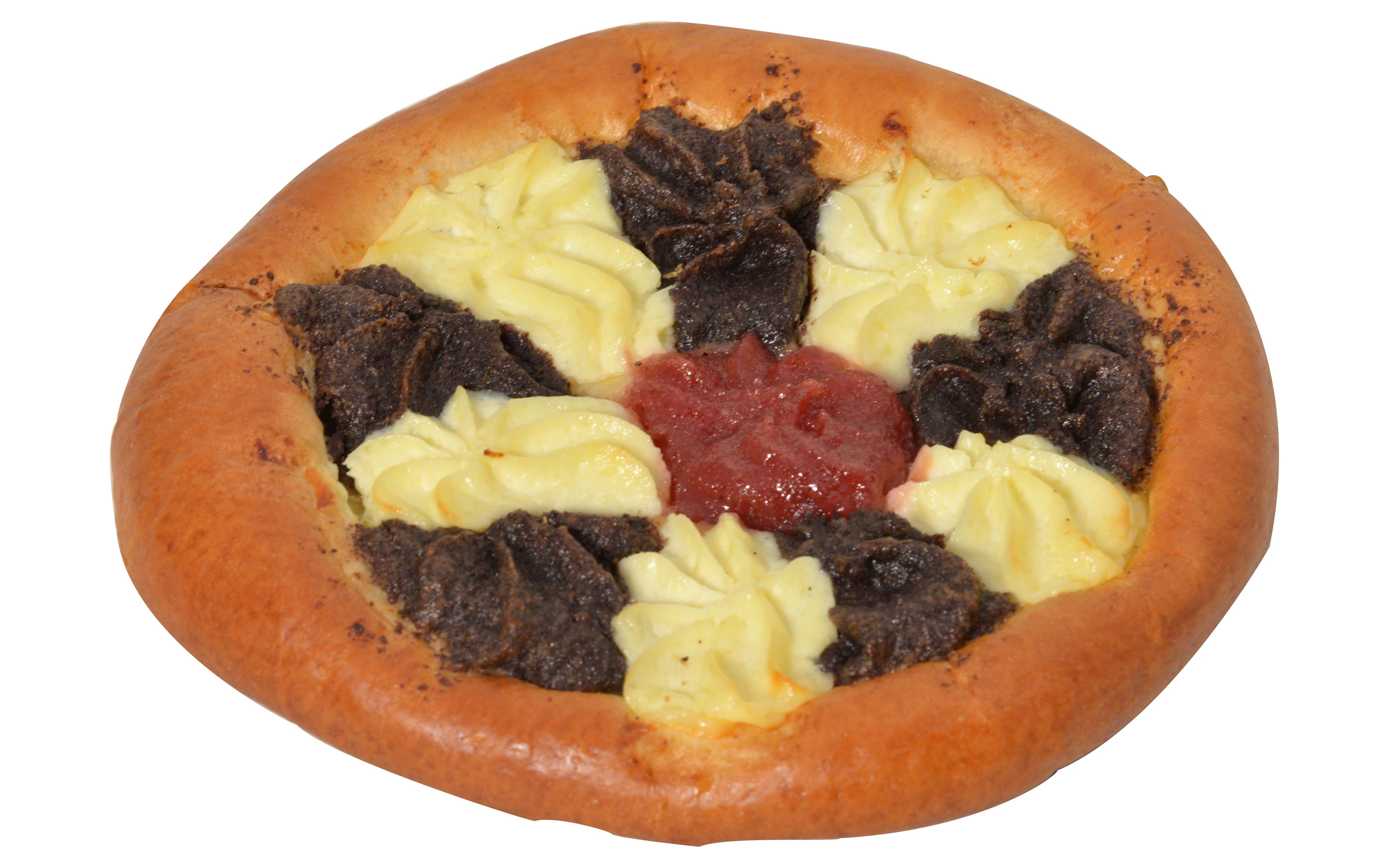 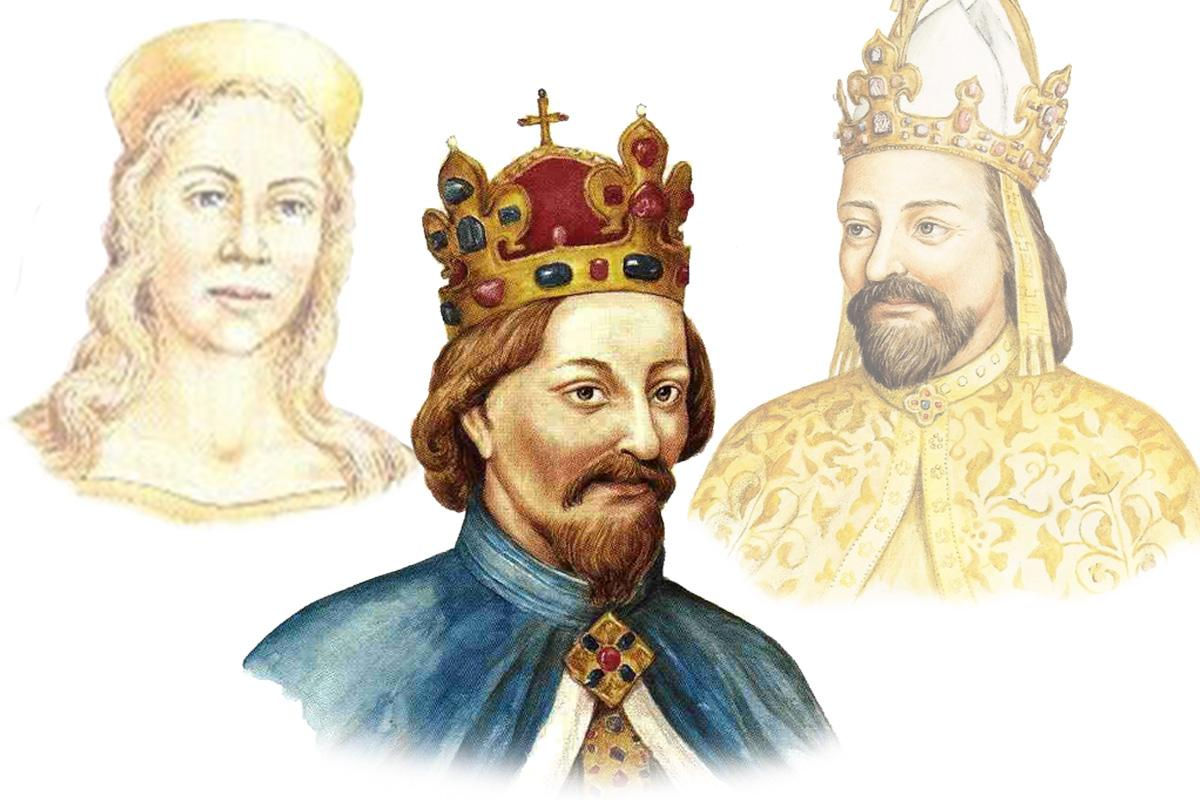 VÁCLAV IV.
celkově vzdělaný, bez pevné vůle
nerozhodný, prchlivý
miloval lov 
podle některých výpovědí se v prostých šatech vydával do nočních ulic Prahy
odhalil nepoctivé kupce
aby se poveselil u dobrého vína
přítelkyně lazebnice Zuzana
SPORY VÁCLAVA IV. S ARCIBISKUPEM
počátkem 14. století – rozštěpení církve: 
				        dvě centra: 

		Řím 						Avignon (Francie) 
			oba dva papežové = dvě hlavy církve


tehdejší arcibiskup Jan z Jenštejnu – na straně Říma,
totéž předpokládal i od Václava IV. - ten ale zaujal NEUTRÁLNÍ POSTOJ
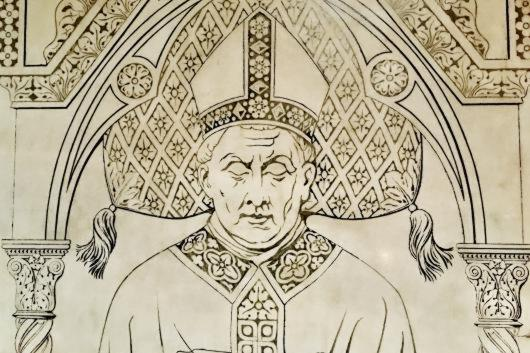 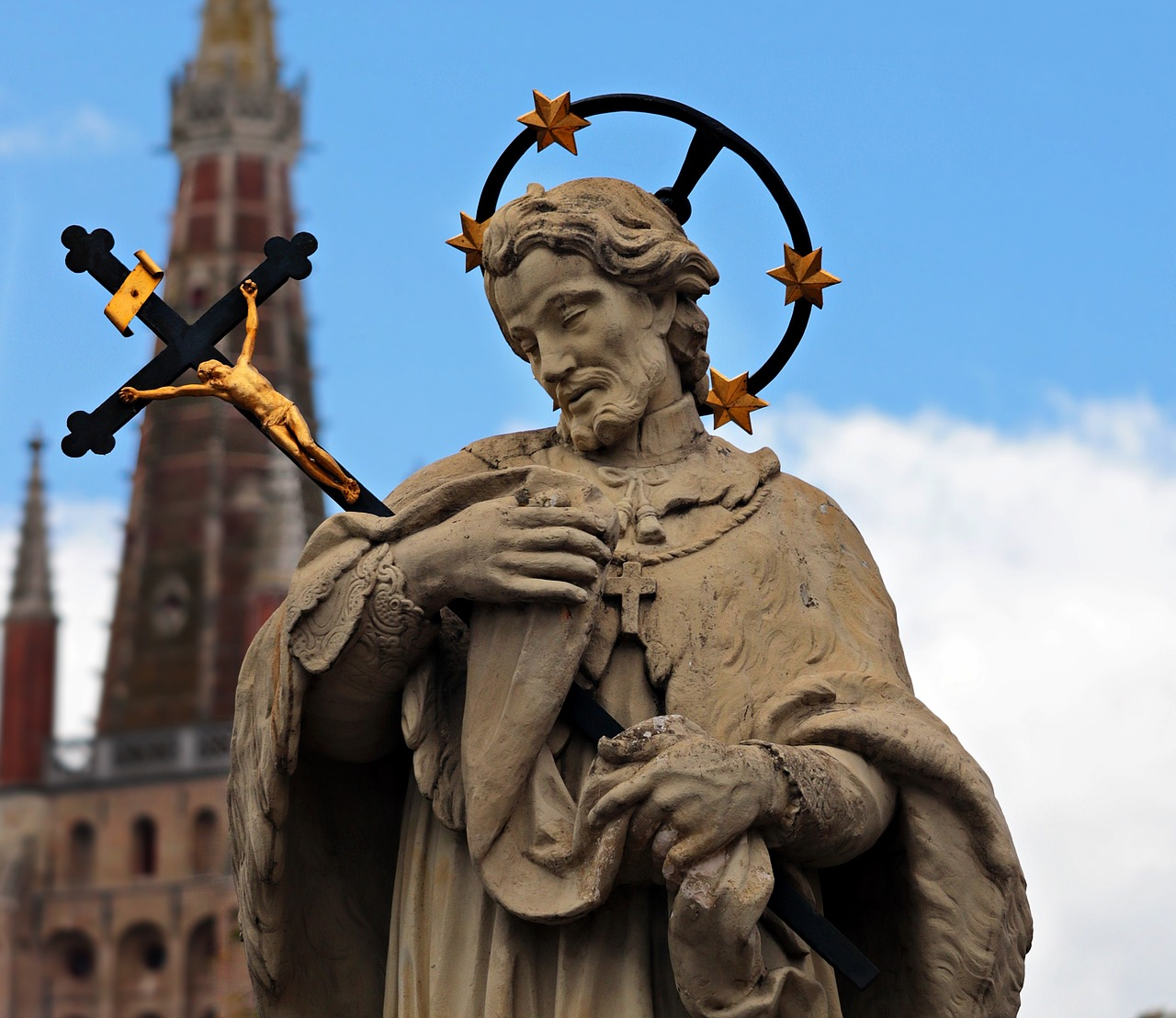 SPORY VÁCLAVA IV. S ARCIBISKUPEM
dále existence přítele a spolupracovníka kněze Jana z Pomuku (známý spíše jako Jan Nepomucký) 
→ při jedné schůzce Václava + arcibiskupa Jana a dalších 4 významných círk. hodnostářů – byli tito 4 muži zajati a mučeni (král údajně mučení přítomen)
Jan Nepomucký toto mučení nepřežil →       v noci tělo svrženo do Vltavy 
později prohlášen za svatého
PROBLÉMY SPOLEČNOSTI A CÍRKVE
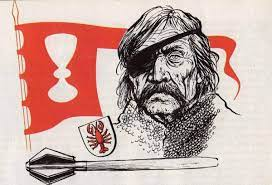 v Čechách za jeho vlády chaos, růst zločinnosti (lapkové – například i Jan Žižka)
klesá hodnota peněz, společenské rozpory, morová epidemie
snaha společnosti o nápravu – mnoho věřících a hl. představitelů církve nežilo vůbec podle jejích zásad (církev vlastní velký majetek, prodává odpustky, žije pouze ve vlastní prospěch)
MOROVÁ NÁKAZA
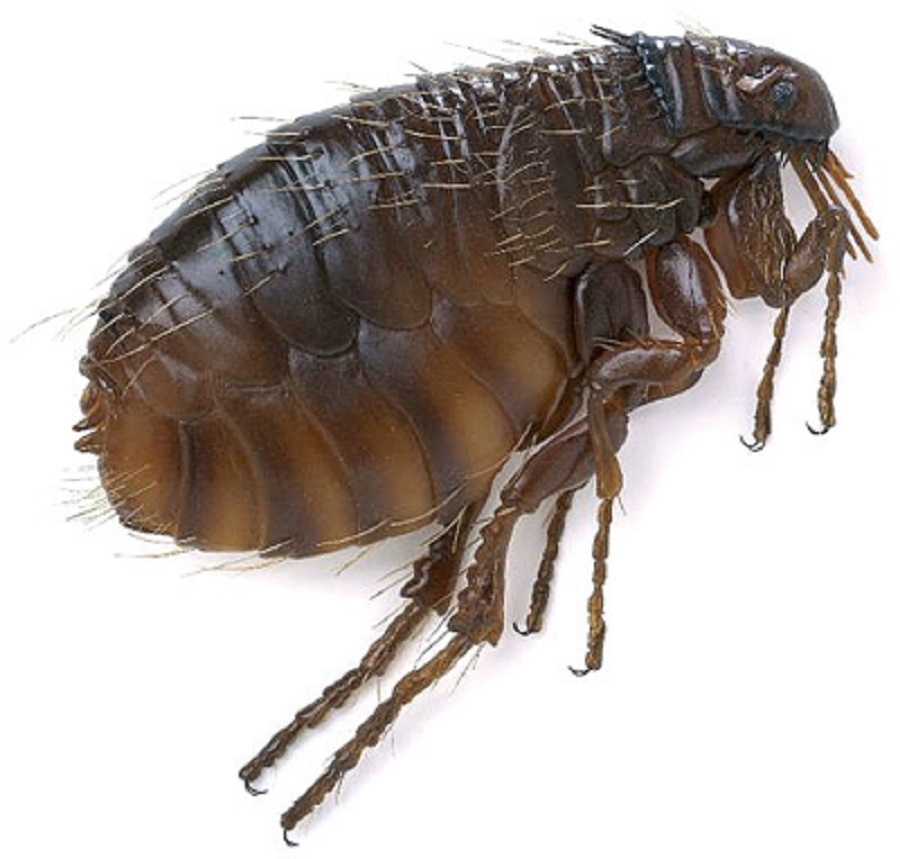 rozvoj italských přístavních obchod. měst – obchod s asijskými oblastmi → nová nemoc – MOR (= černá smrt)
v průběhu nemoci -  černé skvrny na těle
nositelkami byly blechy, které se sem dostaly společně se hlodavci (krysy)
nebyl znám lék → velké nebezpečí pro nemocné
od poloviny 14. století, rychlé rozšíření – špatná hygiena ve městech
u nás v zemích Koruny české ne ta silná, i tak někde vymřely celé vesnice
stavba morových sloupů
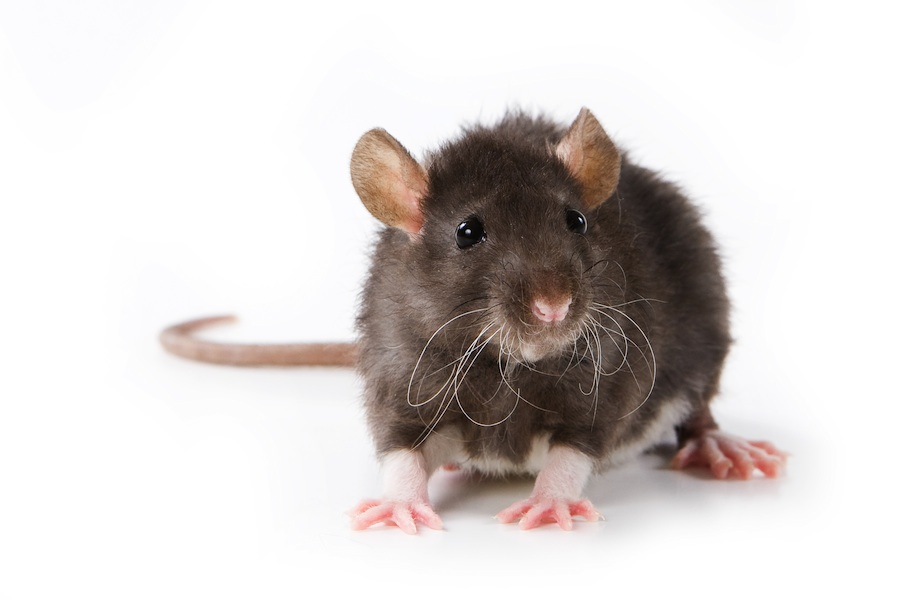 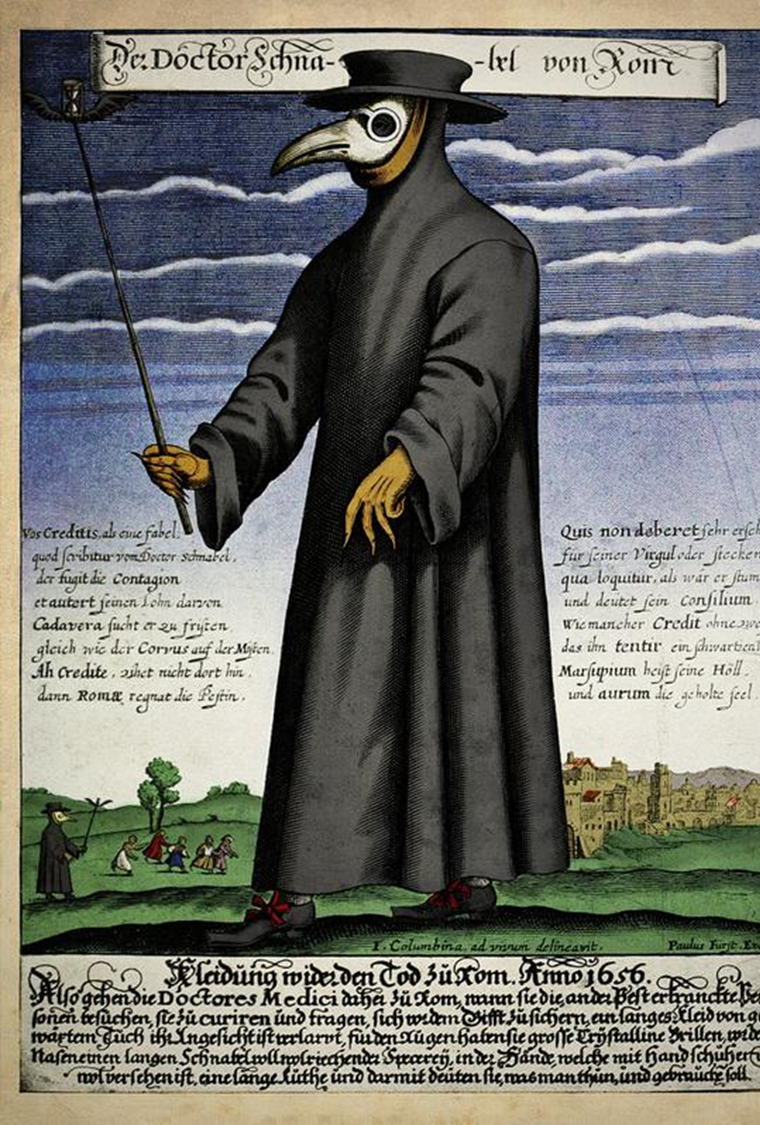 DŮSLEDKY MOROVÉ EPIDEMIE
vážné důsledky – společenské i hospodářské
pokles počtu obyvatel
úpadek zemědělství a řemesla
lidé v epidemii viděli BOŽÍ TREST – za hříchy – vinili církev → ta nedodržovala zásady a vzdalovala se své původní představě a poslání; jen hromadila majetek
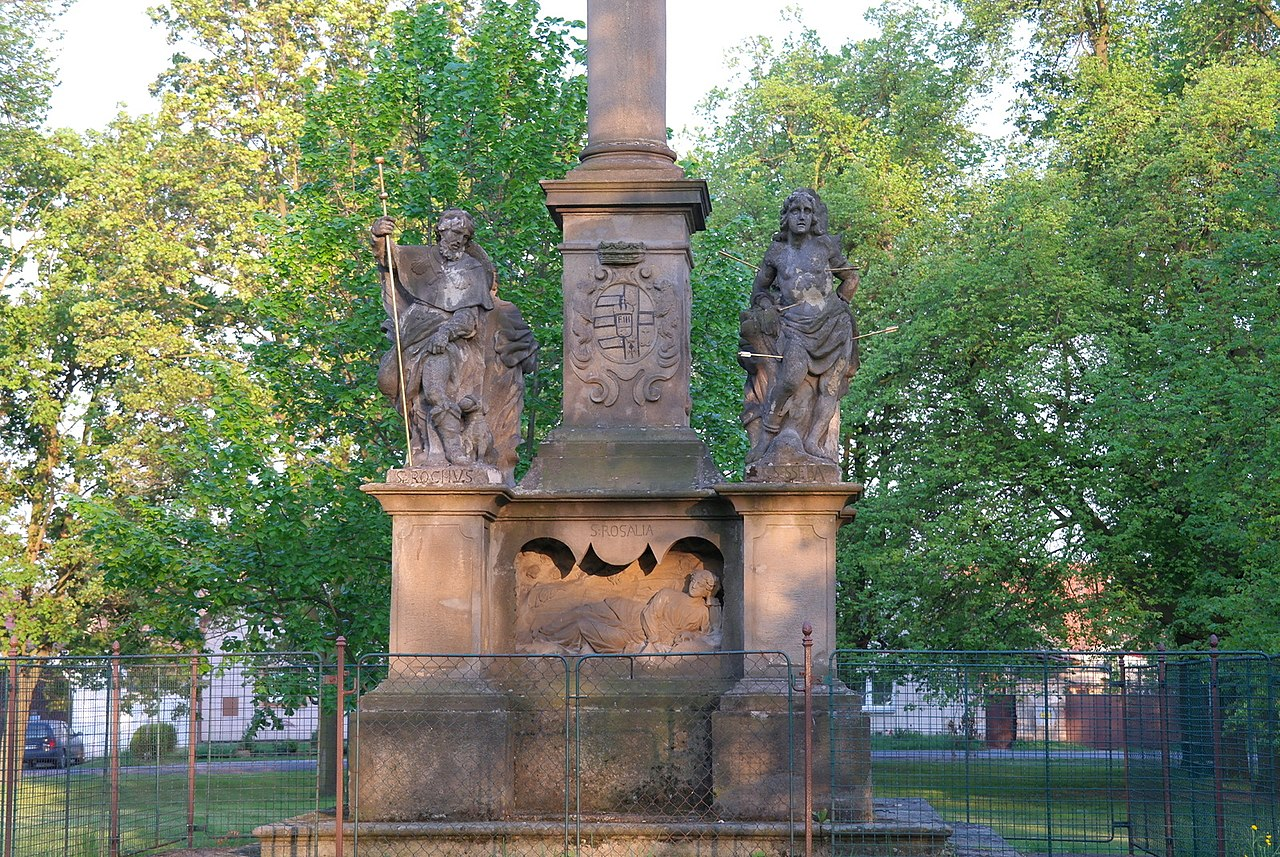 PL - ŘEŠENÍ
vonné byliny
Obříství
Chlumín
Kralupy nad Vltavou
VIDEOOO 
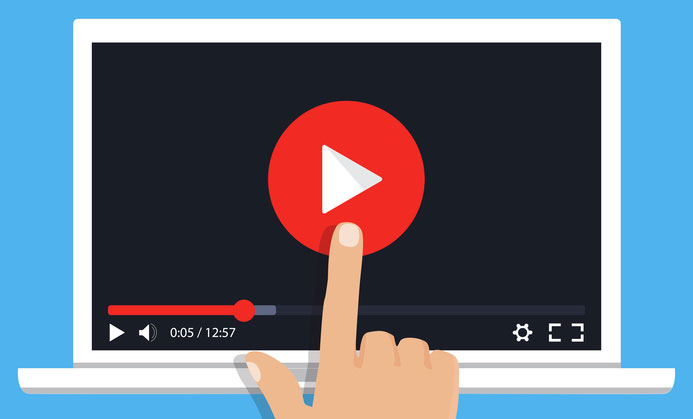 Václav IV. - ČT edu - Česká televize (ceskatelevize.cz)